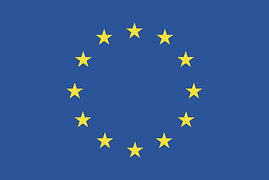 ACREDITACIÓN KA-120
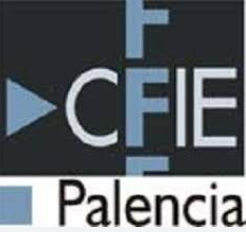 Peio González Blanco: pgonzalez@menesianosaguilar.onmicrosoft.com
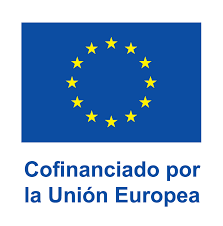 MI CABEZA…
Esta foto de Autor desconocido está bajo licencia CC BY
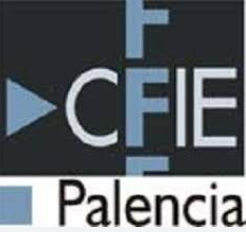 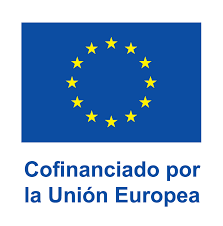 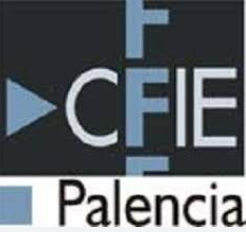 TRANQUILIDAD…
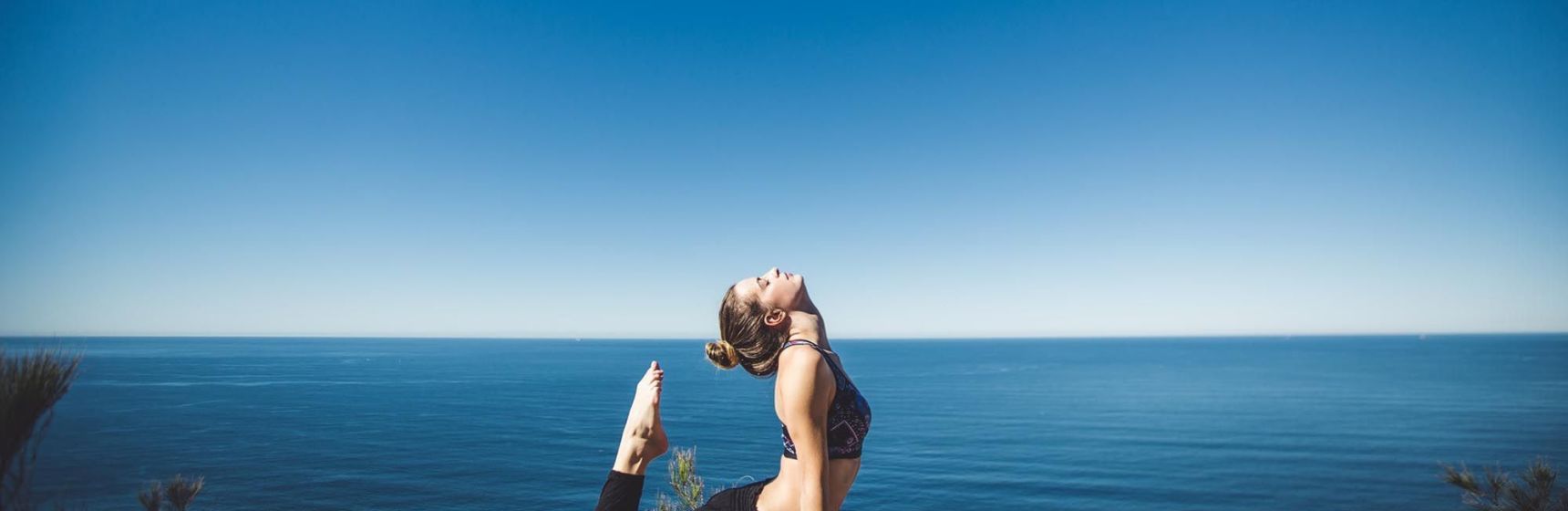 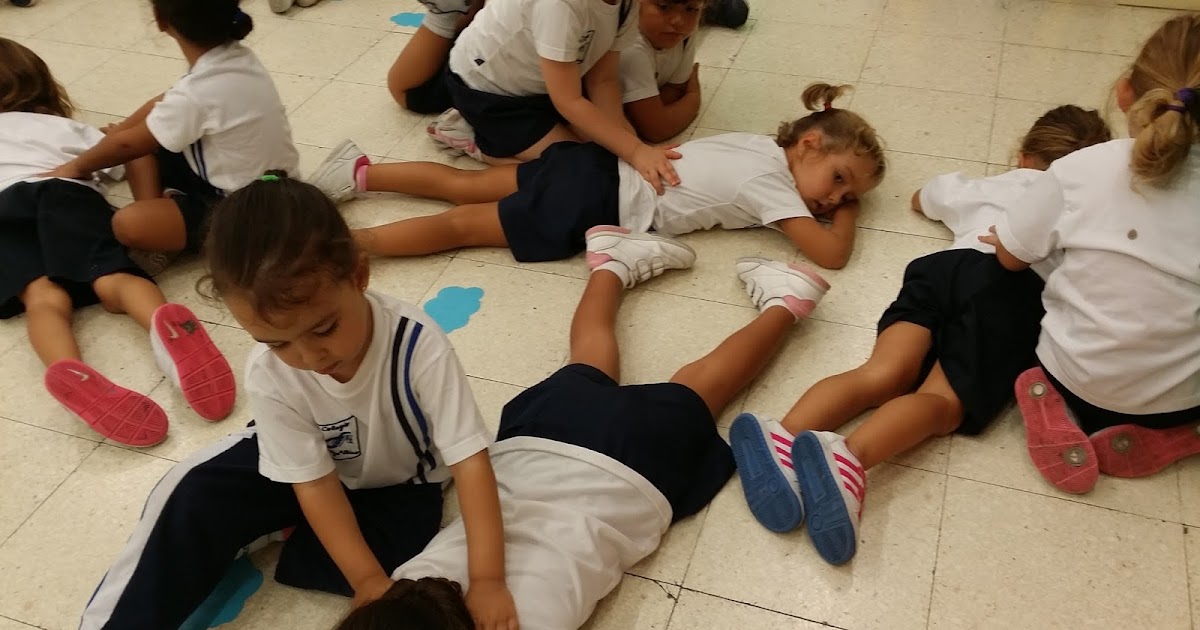 Esta foto de Autor desconocido está bajo licencia CC BY-SA-NC
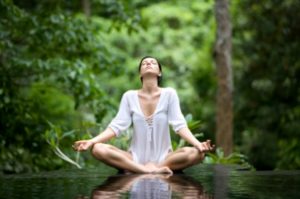 Esta foto de Autor desconocido está bajo licencia CC BY-NC
Esta foto de Autor desconocido está bajo licencia CC BY-SA-NC
Esta foto de Autor desconocido está bajo licencia CC BY-SA-NC
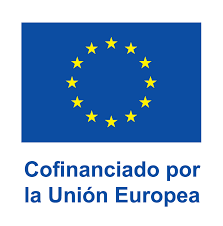 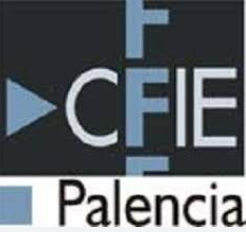 LA ACREDITACIÓN KA-120
ÍNDICE DE LA PRESENTACIÓN
VENTAJAS E INCONVENIENTES DEL KA-120
EQUIPO ERASMUS
PLAN ERASMUS
ANÁLISIS FORMULARIO
A TRABAJAR
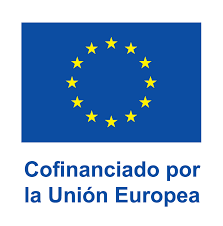 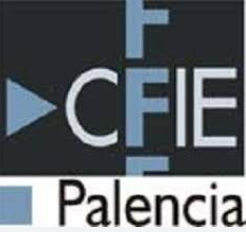 LA ACREDITACIÓN KA-120
1.- VENTAJAS E INCONVENIENTES KA-120
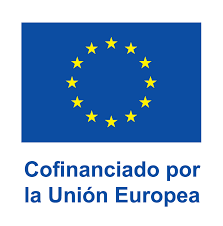 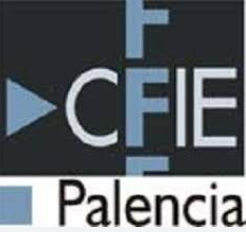 LA ACREDITACIÓN KA-120
EL EQUIPO ERASMUS
NECESIDAD DE UN EQUIPO COLEGIAL
IDEAL 4 PERSONAS (UNA DEL EQUIPO DIRECTIVO-¿COORDINADOR?).
COORDINADOR DE EQUIPO ERASMUS: SUPERVISAR CADA PASO, DAR COHERENCIA, PROYECTOS REDONDOS, TENER EL CENTRO Y EL PROYECTO EN LA CABEZA.
GESTIÓN MOVILIDADES: RESPONSABLE DE ASEGURAR CADA PASO DE LA MOVILIDAD: CONTRATACIONES VIAJES, DINERO, SEGUROS, ACTIVIDADES, EVALUACIONES,…
GESTOR: BUROCRACIA, CONVENIOS DE APRENDIZAJE, CONTRATO DE PARTICIPACIÓN, DERECHO DE IMÁGENES, ANEXOS,…
COMUNICACIÓN: RELACIONES PÚBLICAS, BÚSQUEDA DE OPORTUNIDADES, OFRECIMIENTO DE ACOGIMIENTO, COMUNICACIÓN EN REDES SOCIALES, INTERVENCIONES EN ESPACIOS PÚBLICOS, APERTURA DEL PROYECTO AL EXTERIOR, DIFUSIÓN,…
EQUIPO DIRECTIVO: LA PERSONA DEBE SER EL ENLACE, MANTENER EL FLUJO DE COMUNICACIÓN, E. DIRECTIVO TOMAR DECISIONES Y E. ERASMUS EJECUTAR.
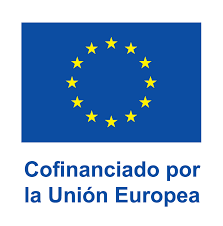 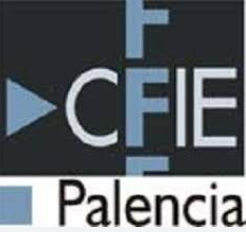 LA ACREDITACIÓN KA-120
EL PLAN ERASMUS – EQUIPO DIRECTIVO
ES EL PLANTEAMIENTO ESTRATÉGICO DEL CENTRO Y LA EXPLICACIÓN DE CÓMO VAN A AYUDAR LAS MOVILIDADES DEL PROYECTO A MEJORAR LA CALIDAD EDUCATIVA DEL CENTRO.
EL RESPONSABLE FINAL ES EL EQUIPO DIRECTIVO.
FORMULARIO KA 120 – PLAN ERASMUS

DESCRIPCIÓN		NECESIDADES/RETOS (EUROPA)             	OBJETIVOS


EVALUACIÓN		GESTIÓN/RESULTADOS/CAMBIOS		ACTIVIDADES


DIFUSIÓN
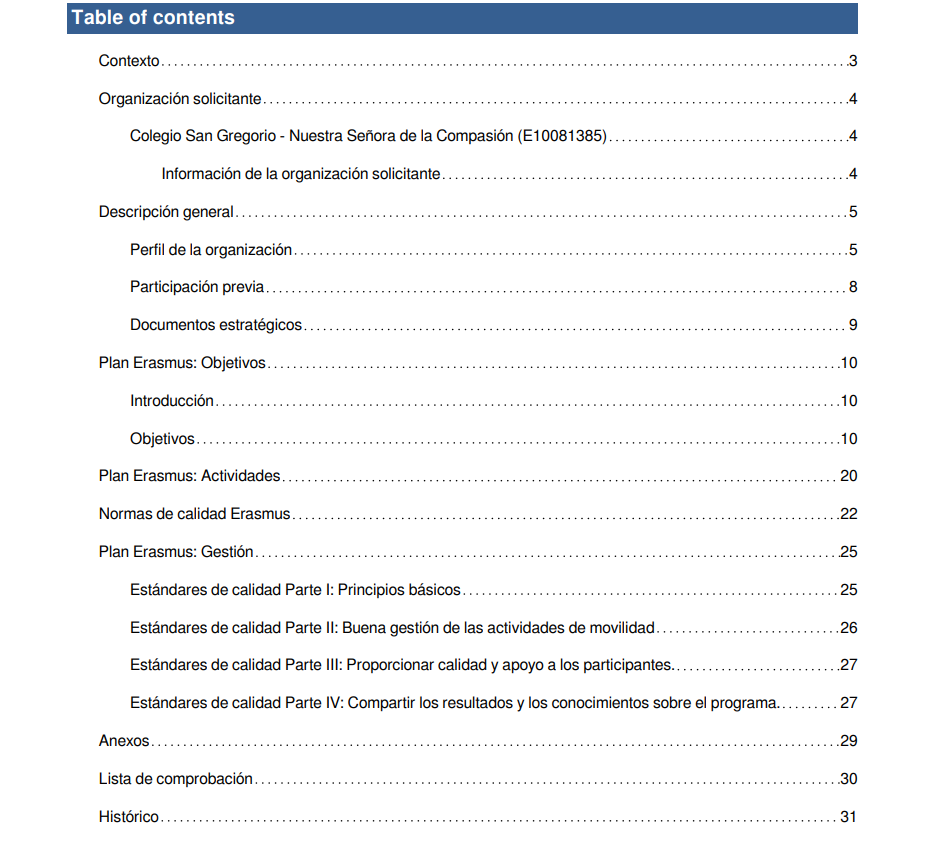 LA ACREDITACIÓN KA-120
EL FORMULARIO
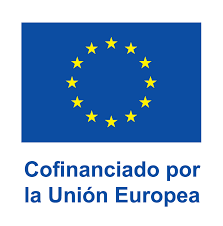 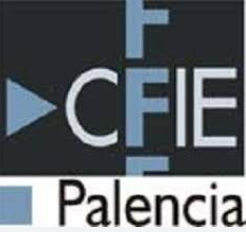 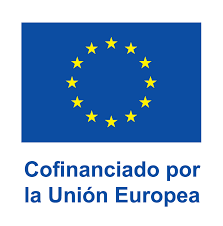 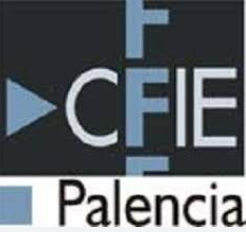 LA ACREDITACIÓN KA-120
1.- CONTEXTO: QUÉ PEDIMOS A QUÉ ENTIDAD
2.- ORGANIZACIÓN SOLICITANTE: METER OID
3.- DESCRIPCIÓN GENERAL: 
TIPO DE CENTRO
ACTIVIDADES DE LA ORGANIZACIÓN – PROGRAMAS OFERTADOS
PERFILES Y EDADES DEL ALUMNADO
AÑOS DE EXPERIENCIA
FUENTES DE FINANCIACIÓN PARA ACTIVIDADES ORDINARIAS DEL CENTRO
ESTRUCTURA DEL CENTRO: INCLUIR EL ORGANIGRAMA.
NÚMEROS DEL CENTRO, 
NECESIDADES/RETOS DEL CENTRO
PARTICIPACIÓN PREVIA
DOCUMENTOS ESTRATÉGICOS: AÑADIR SI LOS HAY
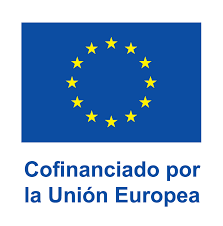 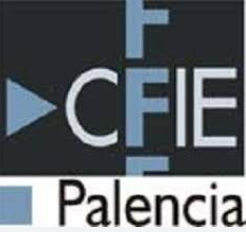 LA ACREDITACIÓN KA-120
4.- OBJETIVOS: DESDE AQUÍ HASTA EL 2027 – TENED EN CUENTA QUE EL PRIMER 121 LO COMENZARÉIS EN SEPTIEMBRE DEL 2024. (TRES CURSOS).
TÍTULO
EXPLICACIÓN
TEMPORALIZACIÓN
EVALUACIÓN DEL PROGRESO
¿QUIÉNES Y CÓMO HAN DISEÑADO ESTOS OBJETIVOS?
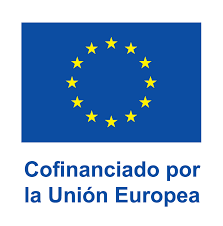 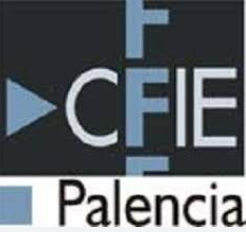 LA ACREDITACIÓN KA-120
5.- ACTIVIDADES. 
NÚMERO ESTIMADO POR LO MENOS DOS AÑOS.
¿CÓMO HAS ESTIMADO NÚMEROS?
¿POR QUÉ SON REALISTAS LOS NÚMEROS?
PERFILES DE SELECCIÓN/INCLUSIÓN
¿QUIÉNES Y CÓMO HAN DISEÑADO ESTOS OBJETIVOS?
6.- NORMAS DE CALIDAD Y ESTÁNDARES. DECIR OK… LO MÁS IMPORTANTE
LEERLAS
REDACTAR
COMPROBAR
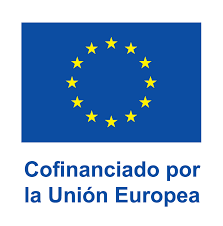 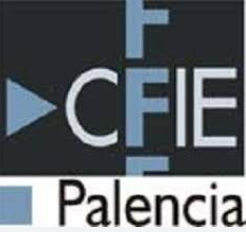 LA ACREDITACIÓN KA-120
7.- GESTIÓN. 
PRINCIPIOS BÁSICOS: INCLUSIÓN, SOSTENIBILIDAD Y RESPONSABILIDAD MEDIOAMBIENTAL, EDUCACIÓN DIGITAL Y PARTICIPACIÓN ACTIVA EN LA RED EUROPEA. ¿CÓMO?
BUENA GESTIÓN DE LAS MOVILIDADES: ¿CÓMO SE VAN A COORDINAR LAS ACTIVIDADES?, ¿CÓMO LE VAS A DAR CONTINUIDAD SI CAMBIA EL PROFESORADO?, ¿CÓMO INTEGRARÁS LOS RESULTADOS EN LA ORGANIZACIÓN?
CALIDAD Y APOYO A LOS PARTICIPANTES: ¿CÓMO SE VAN A REPARTIR LAS TAREAS DE CADA MOVILIDAD?, ¿QUIÉNES SERÁN LOS RESPONSABLES DE CADA ASPECTO DE CADA MOVILIDAD?
COMPARTIR LOS RESULTADOS Y LOS CONOCIMIENTOS: ¿CÓMO LO VAS A HACER EN TU CENTRO?, ¿CÓMO LO VAS A HACER CON OTRAS ORGANIZACIONES Y EL PÚBLICO?, ¿CÓMO VAS A MOSTRAR QUE ESTÁ FINANCIADO POR EUROPA?
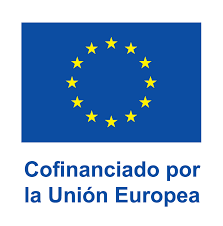 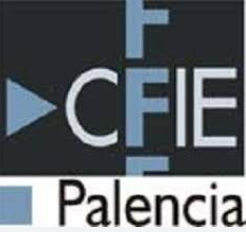 LA ACREDITACIÓN KA-120
8.- ANEXOS: MÍNIMO PLAN ERASMUS, ORGANIGRAMA
9.- LISTA DE COMPROBACIÓN. COMPROBAR
10.- HISTÓRICO. NADA
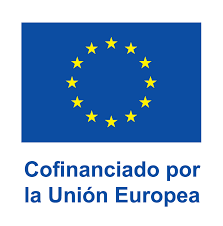 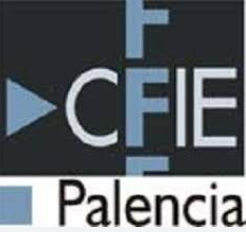 LA ACREDITACIÓN KA-120
6.- NORMAS DE CALIDAD Y ESTÁNDARES.
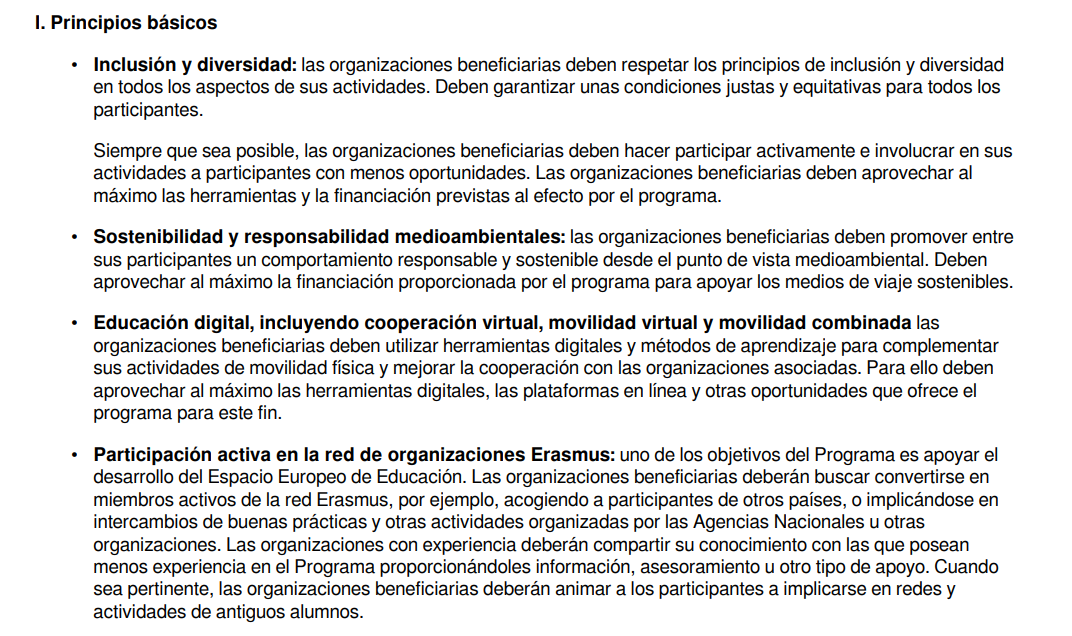 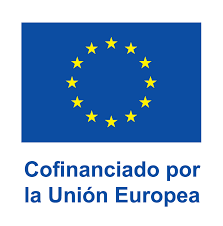 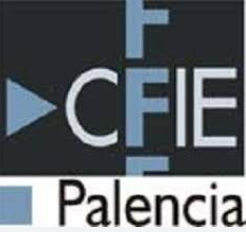 LA ACREDITACIÓN KA-120
6.- NORMAS DE CALIDAD Y ESTÁNDARES.
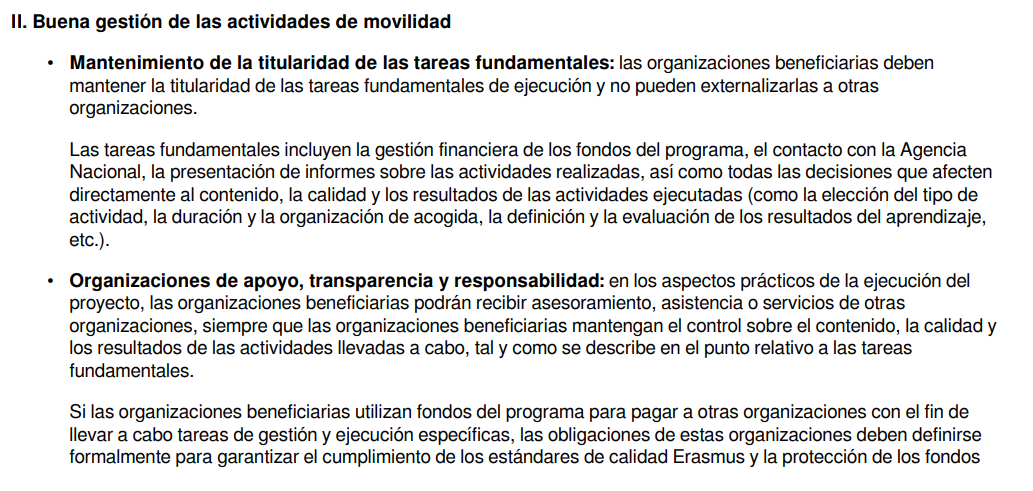 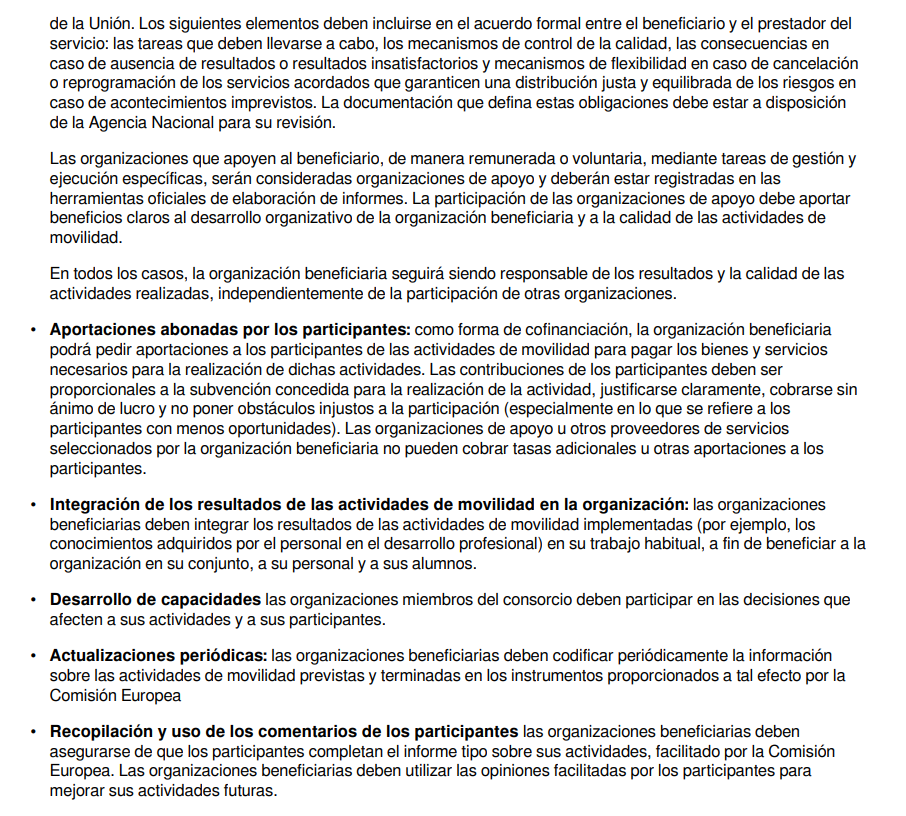 LA ACREDITACIÓN KA-120
6.- NORMAS DE CALIDAD
 Y ESTÁNDARES.
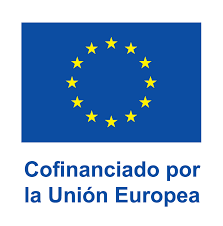 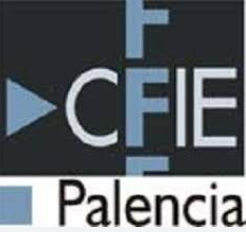 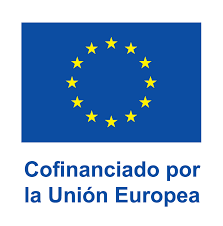 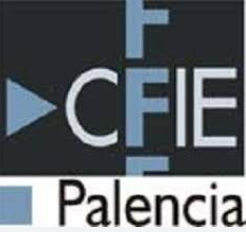 LA ACREDITACIÓN KA-120
6.- NORMAS DE CALIDAD Y ESTÁNDARES.
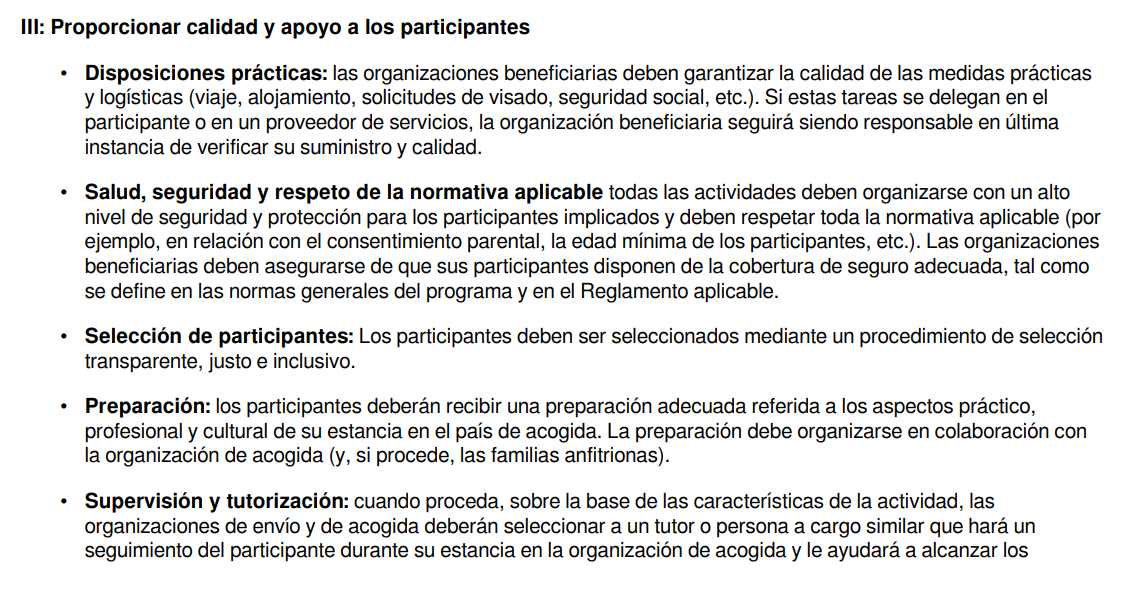 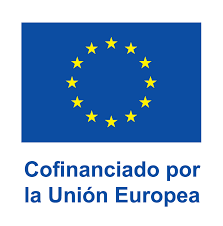 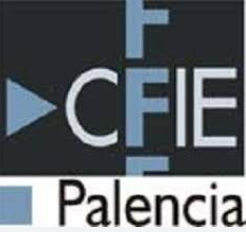 LA ACREDITACIÓN KA-120
6.- NORMAS DE CALIDAD Y ESTÁNDARES.
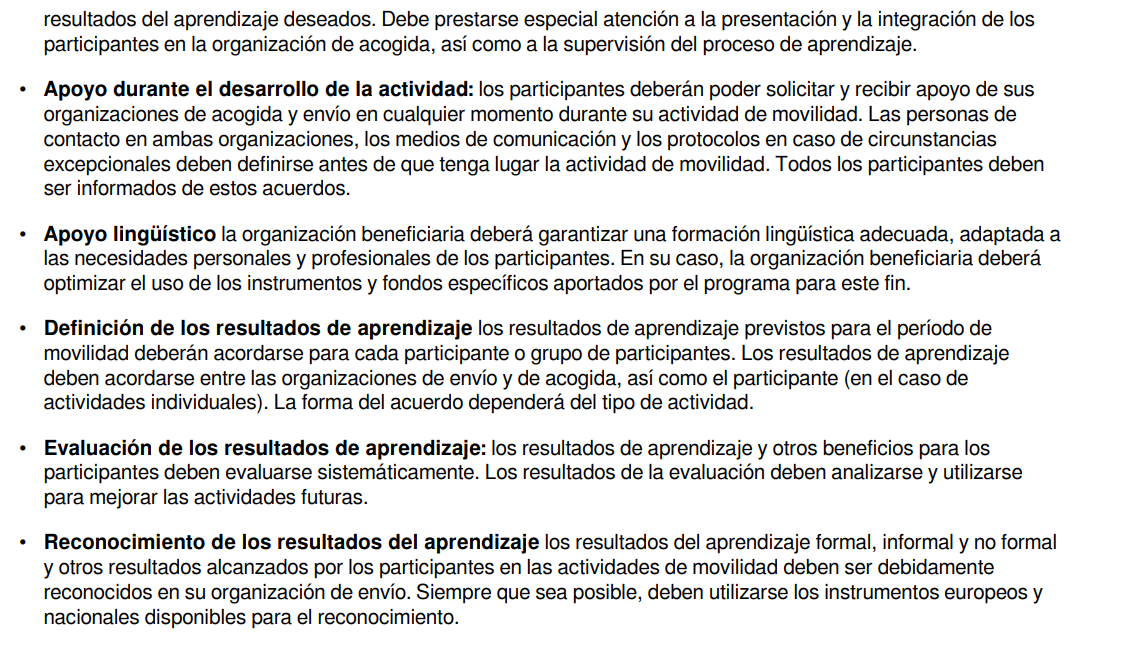 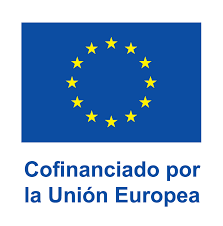 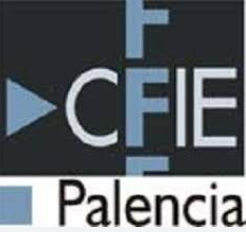 LA ACREDITACIÓN KA-120
6.- NORMAS DE CALIDAD Y ESTÁNDARES.
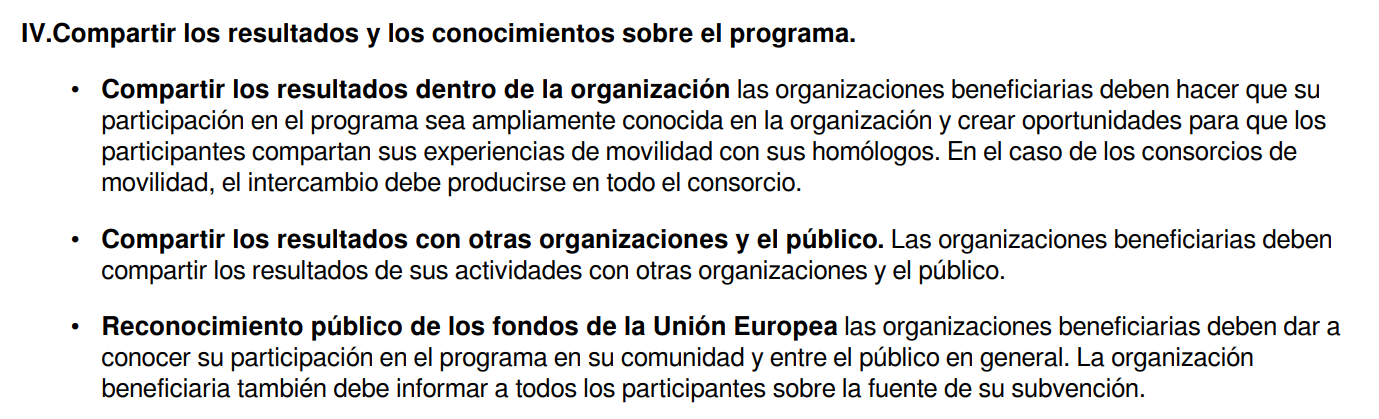